Τεχνολογία Πολυμέσων
Ενότητα # 6: Βίντεο
Διδάσκων: Γεώργιος Ξυλωμένος
Τμήμα: Πληροφορικής
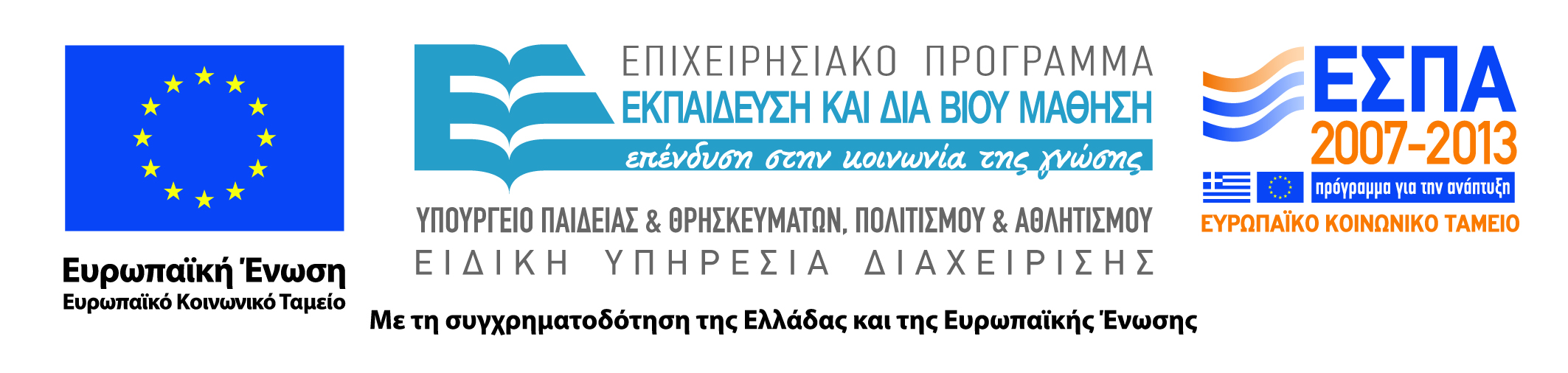 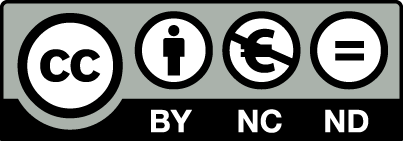 Χρηματοδότηση
Το παρόν εκπαιδευτικό υλικό έχει αναπτυχθεί στα πλαίσια του εκπαιδευτικού έργου του διδάσκοντα.
Το έργο «Ανοικτά Ακαδημαϊκά Μαθήματα στο Οικονομικό Πανεπιστήμιο Αθηνών» έχει χρηματοδοτήσει μόνο τη αναδιαμόρφωση του εκπαιδευτικού υλικού. 
Το έργο υλοποιείται στο πλαίσιο του Επιχειρησιακού Προγράμματος «Εκπαίδευση και Δια Βίου Μάθηση» και συγχρηματοδοτείται από την Ευρωπαϊκή Ένωση (Ευρωπαϊκό Κοινωνικό Ταμείο) και από εθνικούς πόρους.
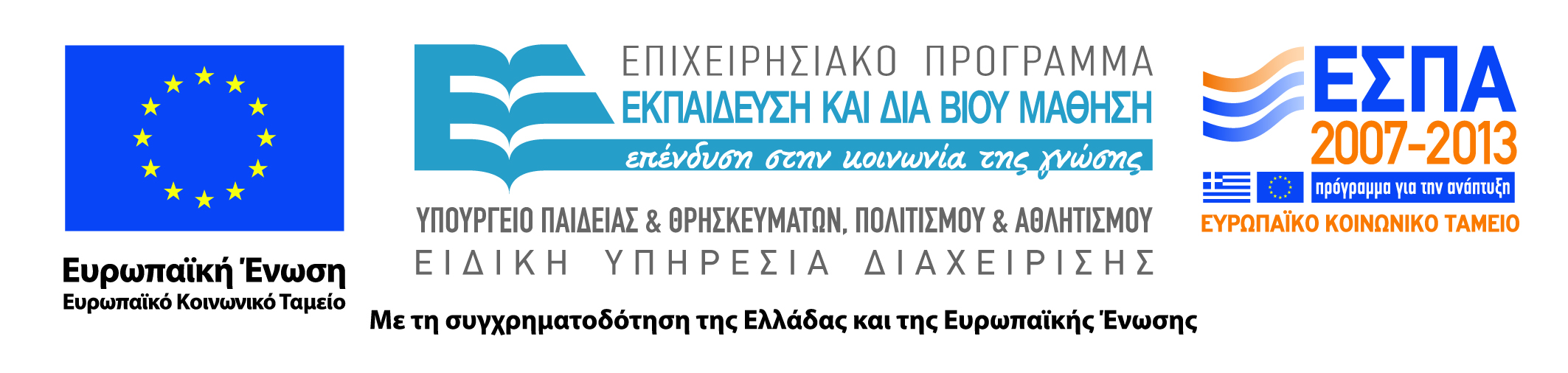 2
Άδειες Χρήσης
Το παρόν εκπαιδευτικό υλικό υπόκειται σε άδειες χρήσης Creative Commons. 
Οι εικόνες προέρχονται από το βιβλίο «Τεχνολογία Πολυμέσων και Πολυμεσικές Επικοινωνίες», Γ.Β. Ξυλωμένος, Γ.Κ. Πολύζος, 1η έκδοση, 2009, Εκδόσεις Κλειδάριθμος.
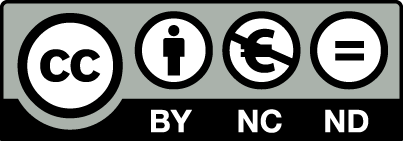 3
Σκοποί ενότητας
Κατανόηση της φύσης και των χαρακτηριστικών του βίντεο.
Εισαγωγή στα τηλεοπτικά συστήματα και το αναλογικό βίντεο.
Εισαγωγή στο ψηφιακό βίντεο και την τηλεόραση υψηλής ευκρίνειας.
Εξοικείωση με τις κινούμενες εικόνες και τους τρόπους μετάδοσής τους.
4
Περιεχόμενα ενότητας
Χαρακτηριστικά του βίντεο
Τηλεοπτικά συστήματα
Ψηφιακό βίντεο
Τηλεόραση υψηλής ευκρίνειας
Κινούμενες εικόνες
5
Χαρακτηριστικά του βίντεο
Μάθημα: Τεχνολογία Πολυμέσων, Ενότητα # 6: Βίντεο
Διδάσκων: Γιώργος Ξυλωμένος, Τμήμα: Πληροφορικής
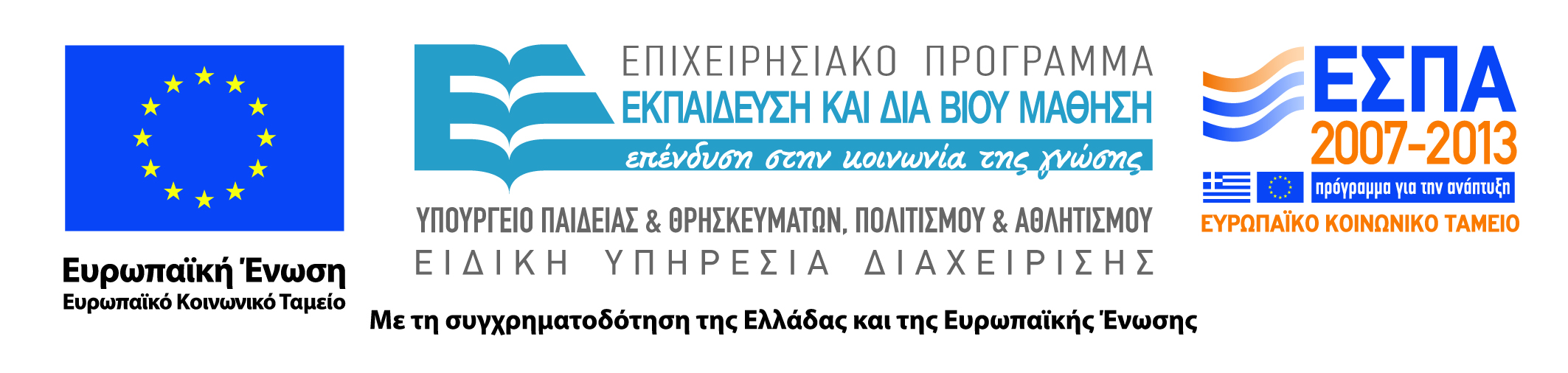 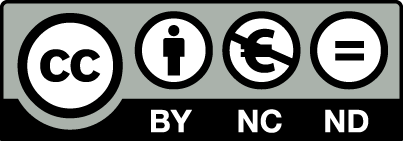 Τι είναι το βίντεο; (1 από 2)
Βίντεο: γενίκευση εικόνων
Κινούμενα σχέδια: γενίκευση γραφικών
Ακολουθία εικόνων/γραφικών
Εμφανίζεται με σταθερό ρυθμό
Ρυθμός καρέ (πλαισίων)
Πλήθος εικόνων ανά δευτερόλεπτο
Σε fps (καρέ ανά δευτερόλεπτο) ή Hz
7
Τι είναι το βίντεο; (2 από 2)
Αναλογική τηλεόραση
Βασική επιρροή στην εξέλιξη του βίντεο
Οθόνες εικονοστοιχείων
Καθοδικοί σωλήνες: απαιτούν ανανέωση
Ρυθμός ανανέωσης >= ρυθμός καρέ
Υγρά κρύσταλλα: δεν απαιτούν ανανέωση
Ανανέωση για λόγους συμβατότητας
8
Βασικά χαρακτηριστικά (1 από 4)
Κατακόρυφη λεπτομέρεια
Βάση: γραμμές σάρωσης
Κατακόρυφη λεπτομέρεια <= γραμμές σάρωσης
Λόγος διαστάσεων
Πλάτος / Ύψος οθόνης
4:3 (συμβατικός)
16:9 (ευρύς)
1.85/2.20/2.40:1 (ταινίες)
9
Βασικά χαρακτηριστικά (2 από 4)
Οριζόντια λεπτομέρεια
Πόσες διαδοχικές γραμμές διακρίνονται
Εξαρτάται από το εύρος ζώνης
Μετριέται πειραματικά
Κατακόρυφη λεπτομέρεια * λόγος διαστάσεων
Συνολική λεπτομέρεια
Κατακόρυφη * οριζόντια λεπτομέρεια
Κρυφές γραμμές (τηλεόραση)
Κατακόρυφη  και οριζόντια ανίχνευση
10
Βασικά χαρακτηριστικά (3 από 4)
Συνέχεια κίνησης
Ομαλή κίνηση: 24+ fps (κινηματογράφος)
Συγχρονισμός με συχνότητα ρεύματος
ΗΠΑ: 60 / 2 = 30 Hz, Ευρώπη: 50 / 2 = 25 Hz
Τρεμόπαιγμα (flicker)
Αδυνάτισμα της εικόνας (καθοδικοί σωλήνες)
Ρυθμός ανανέωσης τουλάχιστον 50 Hz
Διπλάσιος (περίπου) από ρυθμό πλαισίου
11
Βασικά χαρακτηριστικά (4 από 4)
Διεμπλεκόμενη σάρωση
Περιττές και άρτιες γραμμές καρέ (πεδία)
Εναλλάξ μετάδοση των πεδίων
Προοδευτική σάρωση
Καρέ = Πεδίο
Μετατροπή διεμπλεκόμενης σε προοδευτική
Απώλεια κατακόρυφης λεπτομέρειας
Παράγοντας Kell (0,7)
12
Απόσταση θέασης (1 από 2)
Όρια ανθρώπινης όρασης
Διακρίνουμε ανάλογα με την απόσταση
Ενοποίηση εικονοστοιχείων σε απόσταση
Όριο: 2000 * μέγεθος εικονοστοιχείου
Απόσταση θέασης / ύψος οθόνης
Ύψος: ανάλυση * μέγεθος εικονοστοιχείου
Κανονικοποιημένο μέτρο  απόστασης
13
Απόσταση θέασης (2 από 2)
NTSC: 484 ορατές γραμμές
Οριακός λόγος: 2000 / 484 = 4.13
Οθόνη ύψους 9 ιντσών
Απόσταση 4.13 * 9 = 37.17 ίντσες
HDTV: 1080 ορατές γραμμές
Οριακός λόγος: 2000 / 1080 = 1.85
Οθόνη ύψους 9 ιντσών
Απόσταση 1.85 * 9 = 16.65 ίντσες
14
Τηλεοπτικά συστήματα
Μάθημα: Τεχνολογία Πολυμέσων, Ενότητα # 6: Βίντεο
Διδάσκων: Γιώργος Ξυλωμένος, Τμήμα: Πληροφορικής
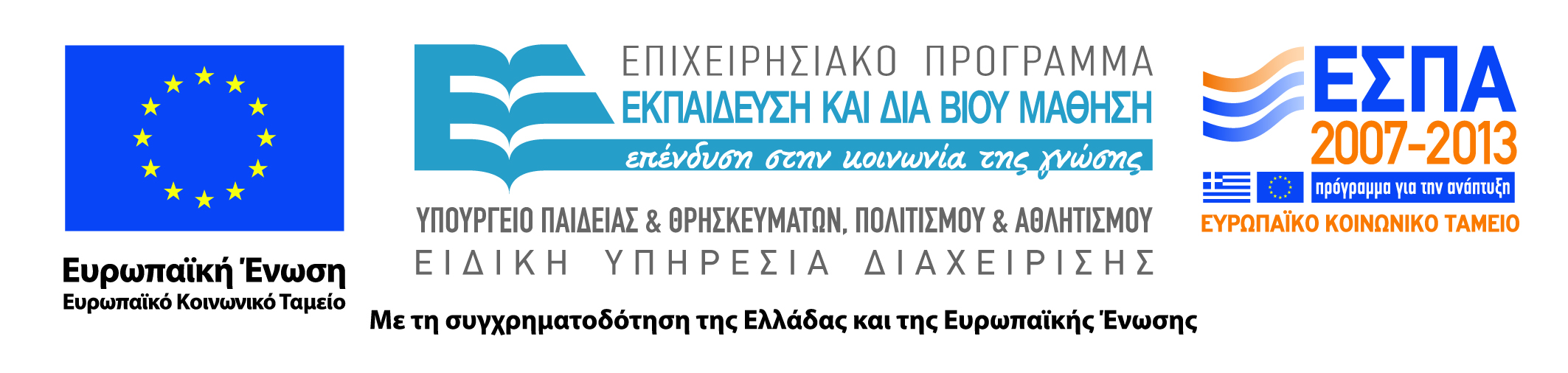 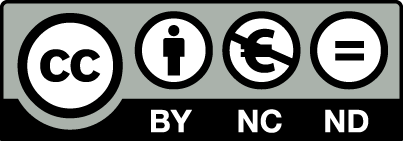 Τηλεοπτική μετάδοση (1 από 7)
Φωτεινότητα (Y)
Συμβατότητα με ασπρόμαυρους δέκτες
Χρωμικότητα (U/V)
Αξιοποιείται από έγχρωμους δέκτες
Μετατροπή RGB σε YUV (σύστημα PAL)
Y = 0,299 R + 0,587 G + 0,114 B
U = (B – Y) * 0,492
V = (R – Y) * 0,877
16
Τηλεοπτική μετάδοση (2 από 7)
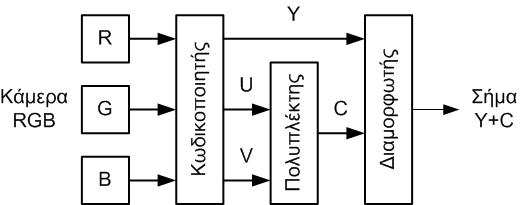 Σήματα διαφοράς χρώματος
Τα U και V είναι διαφορές από φωτεινότητα
Ονομάζεται και σύστημα Y, B-Y, R-Y
Πολύπλεξη Y+C σε σύνθετο σήμα
Το C είναι η σύνθεση των U και V
17
Τηλεοπτική μετάδοση (3 από 7)
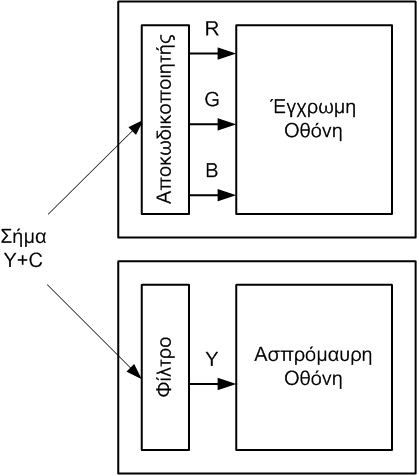 Αποπολύπλεξη σύνθετου σήματος
Η ασπρόμαυρη οθόνη κρατάει μόνο το Y
18
Τηλεοπτική μετάδοση (4 από 7)
RGB  σε YIQ (σύστημα NTSC)
Y = 0,299 R + 0,587 G + 0,114 B
 I = 0,596 R – 0,274 G – 0,321 B
Q = 0,211 R – 0,523 G + 0,311 B
Κωδικοποίηση συνιστωσών
Σύστημα YUV και YIQ: αναλογία (4:2:2)
Το μάτι είναι πιο ευαίσθητο στη φωτεινότητα
Κατάλληλη πολύπλεξη των σημάτων
19
Τηλεοπτική μετάδοση (5 από 7)
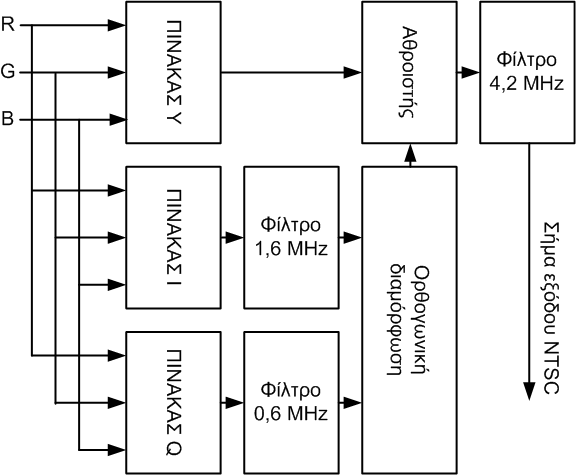 Πολύπλεξη στο YIQ
Πρέπει να μπορούν να αφαιρεθούν τα IQ
20
Τηλεοπτική μετάδοση (6 από 7)
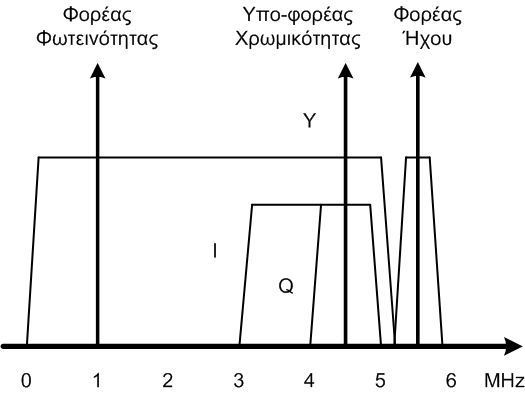 Πολύπλεξη σημάτων (NTSC, κανάλια 6 MHz)
Φέρουσες φωτεινότητας και χρωμικότητας
Χρωμικότητα: πολλαπλάσιο μισού φωτεινότητας
Διαφορετικό εύρος ζώνης ανά κανάλι
21
Τηλεοπτική μετάδοση (7 από 7)
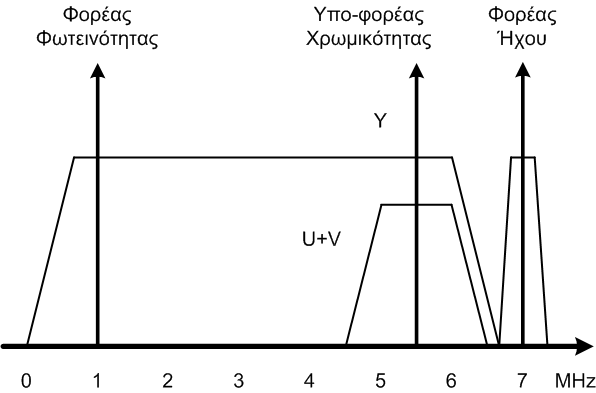 Πολύπλεξη σημάτων (PAL, κανάλια 8 MHz)
Ίδιο εύρος ζώνης για τα κανάλια χρωμικότητας
Συνολικά μεγαλύτερο εύρος ζώνης από το NTSC
Το NTSC χρησιμοποιεί κανάλια 6 MHz
22
Αναλογικά συστήματα (1 από 3)
NTSC (National Television Systems Committee)
525 γραμμές σάρωσης, 484 ορατές
Εύρος ζώνης 6 MHz, διαμόρφωση πλάτους
Ρυθμός καρέ ~30 Hz, ρυθμός ανανέωσης 60 Hz
PAL (Phase Alternating Line)
625 γραμμές σάρωσης, 575 ορατές
Εύρος ζώνης 8 MHz, διαμόρφωση πλάτους
Ρυθμός καρέ 25 Hz, ρυθμός ανανέωσης 50 Hz
23
Αναλογικά συστήματα (2 από 3)
SECAM (SEquential Couleur Avec Memoire)
Σαν το PAL αλλά με διαμόρφωση συχνότητας
Ελαφρά καλύτερη ποιότητα εικόνας
Χρήση σε Γαλλία και Αν. Ευρώπη
Δεν επέτρεπε λήψη σημάτων από γειτονικές χώρες!
Η Αν. Γερμανία δεν έβλεπε το σήμα της Δ. Γερμανίας
Το NTSC κυριάρχησε στις ΗΠΑ
Το PAL κυριάρχησε στην Ευρώπη
24
Αναλογικά συστήματα (3 από 3)
Χαρακτηριστικά συστημάτων
Γραμμές σάρωσης / ορατές γραμμές
Προοδευτική / διεμπλεκόμενη σάρωση
Με μετατροπή (παράγοντας Kell)
25
Ψηφιακό βίντεο
Μάθημα: Τεχνολογία Πολυμέσων, Ενότητα # 6: Βίντεο
Διδάσκων: Γιώργος Ξυλωμένος, Τμήμα: Πληροφορικής
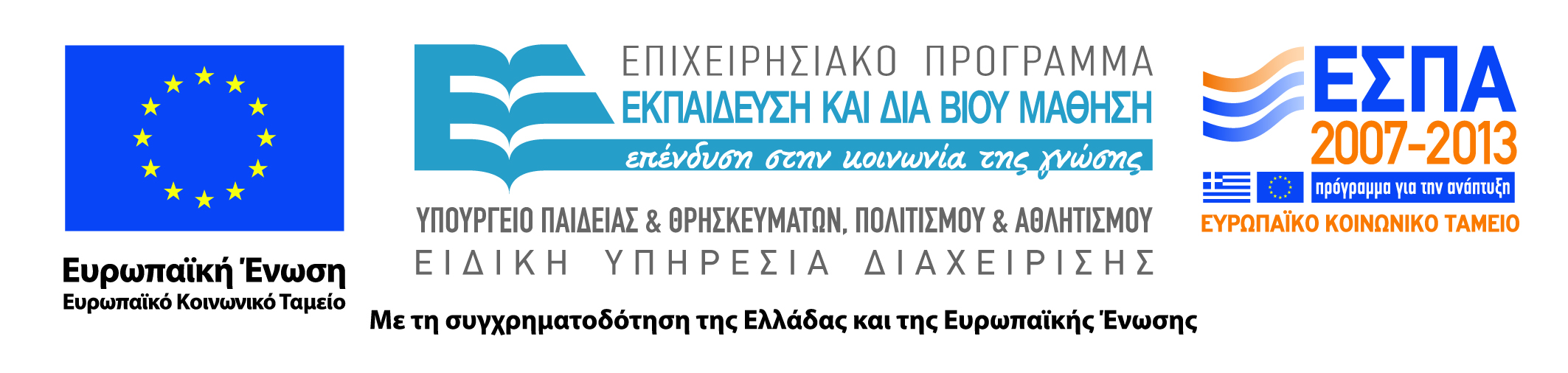 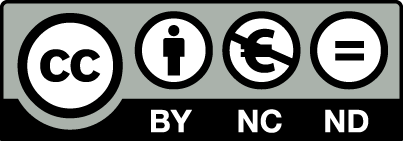 Ψηφιοποίηση βίντεο (1 από 2)
Ψηφιακό και αναλογικό βίντεο
Συμβατότητα για ανταλλαγή δεδομένων
Παρόμοια ανάλυση ή / και ρυθμός καρέ
Ψηφιοποίηση σύνθετου σήματος
Μετατροπή όλων των συνιστωσών μαζί
Δεν επιτρέπει το διαφορετικό χειρισμό τους
Διατήρηση παρεμβολών μεταξύ συνιστωσών
Κατάλληλη μόνο για ψηφιακή μετάδοση
27
Ψηφιοποίηση βίντεο (2 από 2)
Ψηφιοποίηση συνιστωσών σήματος
Επιτρέπει άνισους ρυθμούς δειγματοληψίας
Κατάλληλη για ψηφιακή επεξεργασία
Θεωρητικά γίνεται και με RGB
Οι κάμερες παράγουν RGB
Στην πράξη γίνεται με YUV/YIQ
Κατάλληλο για μετάδοση
Αξιοποιεί τις ατέλειες του ματιού
28
Πρότυπο CCIR-601 (1 από 4)
Πρότυπο ψηφιακού βίντεο CCIR-601
Χρήση από τηλεοπτικά στούντιο
Διεμπλεκόμενη σάρωση
Υψηλή ποιότητα για εσωτερική χρήση
Μειωμένη ποιότητα για μετάδοση
Εύρος ζώνης 
6 MHz για Υ 
3 MHz για U και V
29
Πρότυπο CCIR-601 (2 από 4)
Ρυθμοί δειγματοληψίας
Φωτεινότητα: 13,5 MHz
NTSC: 63,56 μs ανά γραμμή, 52 μs ορατά
PAL/SECAM: 64 μs ανά γραμμή, 52 μs ορατά
702 ορατά δείγματα και στις δύο περιπτώσεις
720 δείγματα φωτεινότητας (18 περιττά)
2 δείγματα χρωμικότητας ανά συνιστώσα (4:2:2)
8 bit ανά δείγμα για κάθε συνιστώσα
30
Πρότυπο CCIR-601 (3 από 4)
CCIR-601 για PAL/SECAM
720 x 576 (ορατό καρέ) στα 25 fps
Στο NTSC είναι 720/480 στα 29,97 fps
Μετάδοση με μη ορατές περιοχές
13,5 x 106 x 8 + 2 x 6,75 x 106 x 8 = 216 Mbps
Μετάδοση χωρίς μη ορατές περιοχές
720 x 576 x 25 + 2 x 360 x 576 x 25 = 166 Mbps
720 x 480 x 30 + 2 x 360 x 480 x 30 = 166 Mbps
31
Πρότυπο CCIR-601 (4 από 4)
Παραλλαγή του προτύπου για μετάδοση
Λόγος δειγματοληψίας (4:2:0)
Αφαιρούμε τα μισά δείγματα χρωμικότητας
Μετάδοση με μη ορατές περιοχές
13,5 x 106 x 8 + 2 x 3,375 x 106 x 8 = 162 Mbps
Μετάδοση χωρίς μη ορατές περιοχές
720 x 576 x 25 + 2 x 360 x 288 x 25 = 124 Mbps
720 x 480 x 30 + 2 x 360 x 240 x 30 = 124 Mbps
32
Άλλα πρότυπα (1 από 4)
SIF: Ανάλυση αναλογικού βίντεο
Ένα τέταρτο της ανάλυσης του CCIR-601
Υποδιπλασιασμός δειγμάτων στις δύο διαστάσεις
SIF για NTSC: 360 x 240 φωτεινότητας
SIF για PAL/SECAM: 360 x 288 φωτεινότητας
Προοδευτική σάρωση στα 29,97 ή 25 fps
Λόγος δειγματοληψίας (4:1:1)
Το (4:1:1) υποδηλώνει προοδευτική σάρωση
33
Άλλα πρότυπα (2 από 4)
CIF: Πρότυπο για τηλεδιάσκεψη
Κοινό για όλες τις χώρες
360 x 288 για τη φωτεινότητα (PAL/SECAM)
Σάρωση: προοδευτική στα 30 fps (NTSC)
Λόγος δειγματοληψίας (4:1:1)
Υποδιπλασιασμός χρωμικότητας
180 x 144 για κάθε συνιστώσα
34
Άλλα πρότυπα (3 από 4)
Παραλλαγές του CIF
Ρυθμός δειγματοληψίας (4:1:1)
Προοδευτική σάρωση στα 30 fps
4CIF: 720 x 576 για τη φωτεινότητα
16CIF: 1440 x 1152 για τη φωτεινότητα
QCIF: 180 x 144 για τη φωτεινότητα
Επιτρέπει και ρυθμούς καρέ 15 και 7,5 fps
35
Άλλα πρότυπα (4 από 4)
Άλλες παραλλαγές των προτύπων
Οριζόντια ανάλυση για οθόνες υπολογιστών
Χρήση τετράγωνων εικονοστοιχείων
Ο λόγος διαστάσεων πρέπει να είναι 4:3
Στο NTSC και στο PAL δεν είναι τετράγωνα
Οριζόντια ανάλυση σε πολλαπλάσιο του 16
Χρησιμοποιείται σε πολλά πρότυπα συμπίεσης
Βασίζονται τετράδες μπλοκ 8x8 εικονοστοιχείων
36
Σύνοψη προτύπων
Σύνοψη προτύπων ψηφιακού βίντεο
Ανάλυση φωτεινότητας / χρωμικότητας
37
Τηλεόραση υψηλής ευκρίνειας
Μάθημα: Τεχνολογία Πολυμέσων, Ενότητα # 6: Βίντεο
Διδάσκων: Γιώργος Ξυλωμένος, Τμήμα: Πληροφορικής
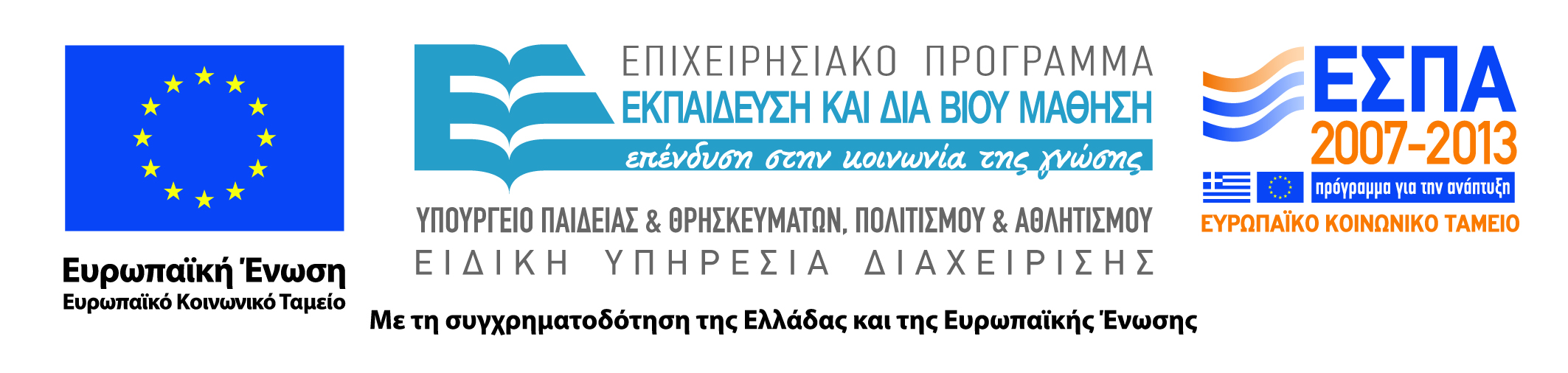 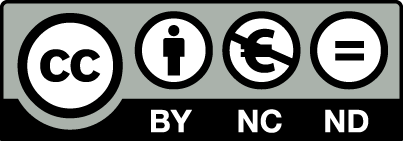 HDTV (1 από 3)
HDTV: Αναφέρεται σε διαφορετικά συστήματα
Σήμερα: μόνο για ψηφιακά συστήματα
Ανάλυση μέχρι και 1000 γραμμές σάρωσης
Λόγος διαστάσεων (16:9)
Προβλήματα στην ανάπτυξη του HDTV
Ανάγκη συνύπαρξης με αναλογικά συστήματα
Συμβατότητα με περιεχόμενο (αναλύσεις, fps)
Συμβατότητα με κανάλια (εύρος ζώνης)
Πληθώρα διαθέσιμων προτύπων
39
HDTV (2 από 3)
HDTV στην Ευρώπη: σύστημα DVB
DVB-S, DVB-C, DVB-T, DVB-H
Δεν υπάρχει πανευρωπαϊκή πολιτική μετάβασης
Κάθε χώρα έχει το δικό της πρόγραμμα
HDTV στις ΗΠΑ: σύστημα ATSC
Η μετάβαση ολοκληρώθηκε το 2009
Πολλές παραλλαγές για όλες τις ανάγκες
Ρυθμοί καρέ 24, 25 ή 30 fps
Προοδευτική ή διεμπλεκόμενη σάρωση
40
HDTV (3 από 3)
Τρία γενικά επίπεδα ποιότητας
SDTV: αντιστοιχεί στο SIF
Παρόμοια ευκρίνεια με αναλογική τηλεόραση
EDTV: αντιστοιχεί στο CCIR-601
Βελτιωμένη ευκρίνεια
HDTV: υψηλή ευκρίνεια με δύο παραλλαγές
720p: 1280 x 720 με προοδευτική σάρωση
1080i: 1920 x 1080 με διεμπλεκόμενη σάρωση
41
Λόγοι διαστάσεων
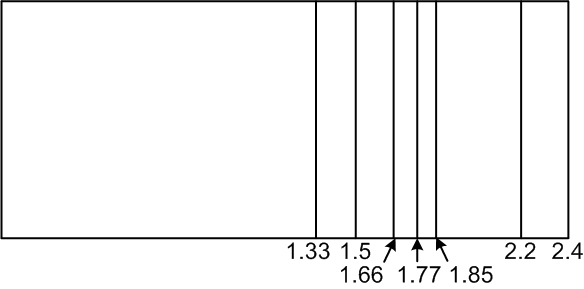 Πλάτος προς ύψος πλαισίου
Συμβατικά συστήματα: 1,33 (4:3)
Φωτογραφίες: 1,5 (3:2)
Υπολογιστές: 1,66 (15:9)
Συστήματα υψηλής ευκρίνειας: 1,77 (16:9)
Κινηματογράφος: 1,85-2,2-2,4
42
Κινούμενες εικόνες
Μάθημα: Τεχνολογία Πολυμέσων, Ενότητα # 6: Βίντεο
Διδάσκων: Γιώργος Ξυλωμένος, Τμήμα: Πληροφορικής
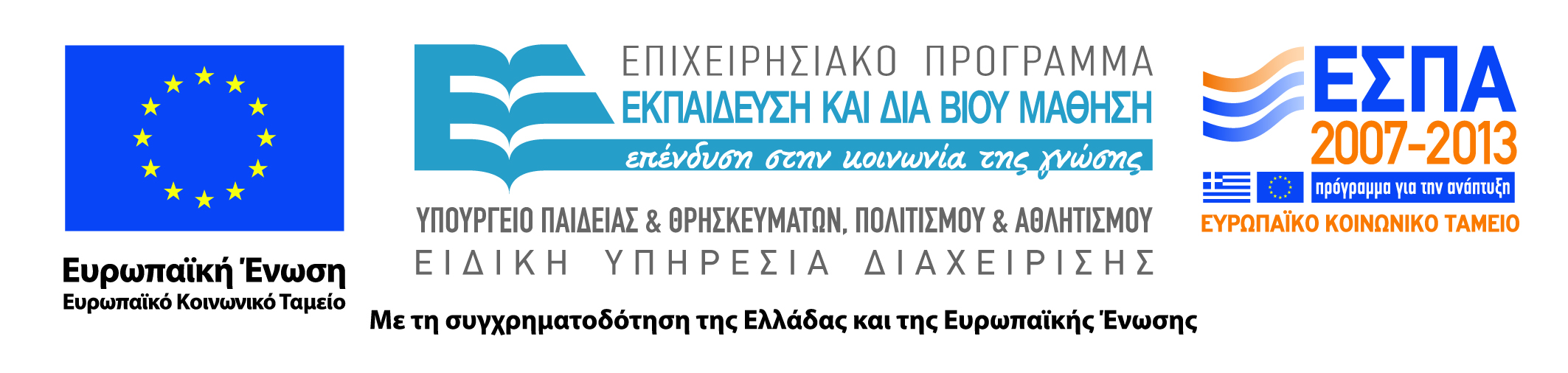 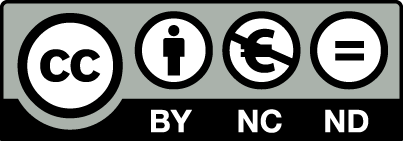 Animation (1 από 4)
Δυναμική μορφή των γραφικών
Παράγονται από τον υπολογιστή
Βάση: ρεαλιστικές εικόνες ή σχέδια
Καρέ κλειδιά
Ακραίες ή χαρακτηριστικές θέσεις οντοτήτων
Δημιουργία με ψηφιοποίηση 
Δημιουργία με συνθετικές μεθόδους
44
Animation (2 από 4)
Δημιουργία κίνησης
Καρέ κλειδιά: σχεδιάζονται
Ενδιάμεσα καρέ: υπολογίζονται
Γραμμική παρεμβολή 
Γραμμική τροχιά από αρχική σε τελική θέση
Επαρκής για απλές τροχιές
Μη ρεαλιστική για πραγματικές τροχιές
45
Animation (3 από 4)
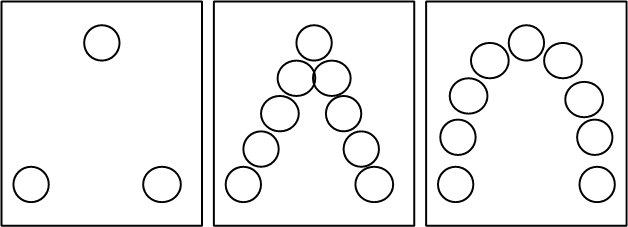 Καμπύλες (splines)
Ταίριασμα καμπύλης με τα καρέ κλειδιά
Περνούν από όλα τα καρέ κλειδιά
Ομαλή μεταβολή με το χρόνο
Όχι απότομες αλλαγές κίνησης
46
Animation (4 από 4)
Σκελετός κίνησης
Χρήση στα σύγχρονα κινούμενα σχέδια
Πολυγωνικό περίγραμμα αντικειμένου 
Μπορεί να είναι τριών διαστάσεων
Παρεμβολή κίνησης κάθε κορυφής
Από καρέ σε καρέ
Προβολή υφής πάνω στα πολύγωνα
47
Μετάδοση κινουμένων εικόνων
Συμβολική μετάδοση
Συμβολική αναπαράσταση αντικειμένων
Εντολές κίνησης αντικειμένων
Μικρό αλλά μεταβλητό εύρος ζώνης
Σχεδιασμός εικόνας στον παραλήπτη
Μετάδοση εικονοστοιχείων
Σχεδιασμός εικόνας στον αποστολέα
Μετάδοση χαρτών εικονοστοιχείων
Μεγάλο αλλά σταθερό εύρος ζώνης
48
Τέλος Ενότητας #6
Μάθημα: Τεχνολογία Πολυμέσων, Ενότητα # 6: Βίντεο
Διδάσκων: Γιώργος Ξυλωμένος, Τμήμα: Πληροφορικής
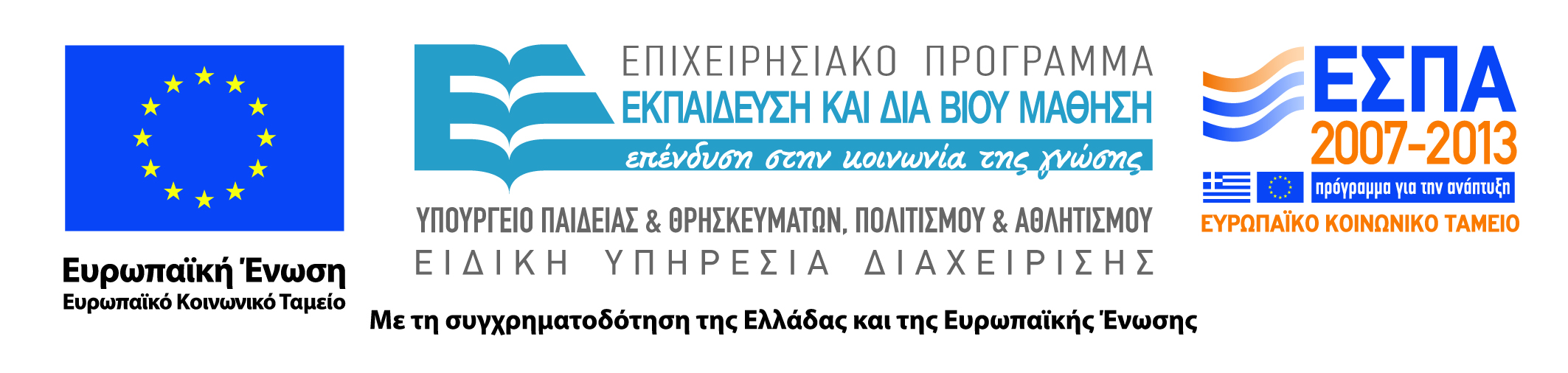 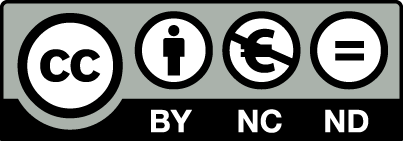